Semantisatieverhaal B:
Jan, een man van 87 jaar, heeft een aantal jaren geleden een oude boom gekocht. Ik weet niet precies hoeveel jaar geleden, misschien wel een decennium. Een decennium is een periode van tien jaar. Nederland telt of heeft miljoenen bomen. Waaronder, waarbij deze bijzondere boom. Deze boom was al 500 jaar oud en zou omgehakt worden. Naar verhouding, als je het vergelijkt met de bomen in mijn tuin, is dat heel oud! Als de boom was blijven staan, kon de leeftijd van deze boom misschien wel oplopen tot 600 jaar! Oplopen betekent groter of hoger worden. Maar omhakken was onvermijdelijk. Het was noodzakelijk, niet te voorkomen. Wel zonde, maar gelukkig zijn er nog heel wat bomen over. Ik las laatst dat het aantal bomen in Nederland ongeveer 162 miljoen bedraagt. We hebben dus een hoeveelheid van 162 miljoen bomen in Nederland.
Jan wilde de omgehakte boomstam graag hebben. Hij vond het zo mooi. De boom was nauwelijks, bijna niet aangetast. Hij was nog helemaal mooi en wat er ook speciaal was: de boomstam was hol van binnen. Jan wilde met deze grote boomstam het plattelandsmuseum in de buurt mooier maken. Maar het museum verdween omdat er huizen moesten worden gebouwd voor een volgende generatie. De generatie is de mensen of dieren van ongeveer dezelfde leeftijd. Nu heeft Jan nog al die jaren zijn mooie boomstam in zijn tuin. Hij zoekt nu een ander mooi plekje voor zijn boom en kwam hiermee in het nieuws. Misschien past de oude boomstam wel bij iemands levensstijl, de manier van leven van een persoon of groep. 
Zou jij de boomstam in je tuin willen hebben?
B
[Speaker Notes: Woordenoverzicht

tellen: hebben
naar verhouding: als je het vergelijkt
het decennium: de periode van tien jaar
oplopen: groter of hoger worden
bedragen: een hoeveelheid hebben van
de generatie: de mensen of dieren van ongeveer dezelfde leeftijd
de levensstijl: de manier van leven van een persoon of groep
waaronder: waarbij, tussen welke
onvermijdelijk: niet te voorkomen, noodzakelijk
nauwelijks: bijna niet]
Gerarda Das
Marjan ter Harmsel
Mandy Routledge
Francis Vrielink
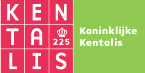 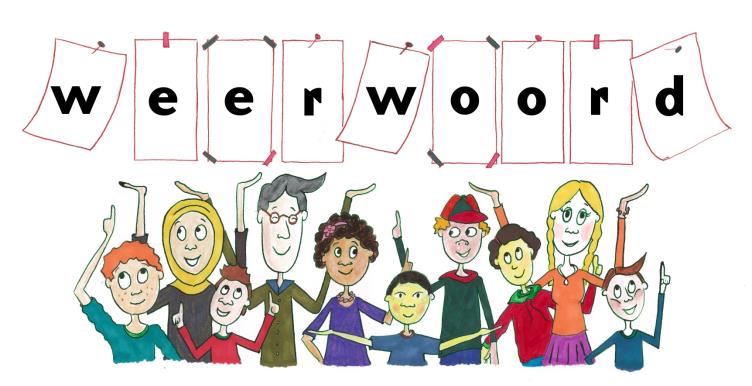 Week 38 – 19 september 2023
Niveau B
het decennium
0              10 jaar
tellen
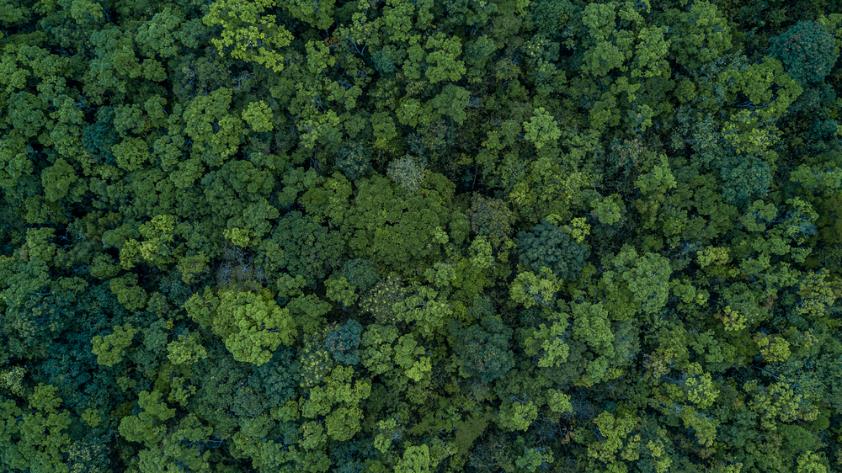 waaronder
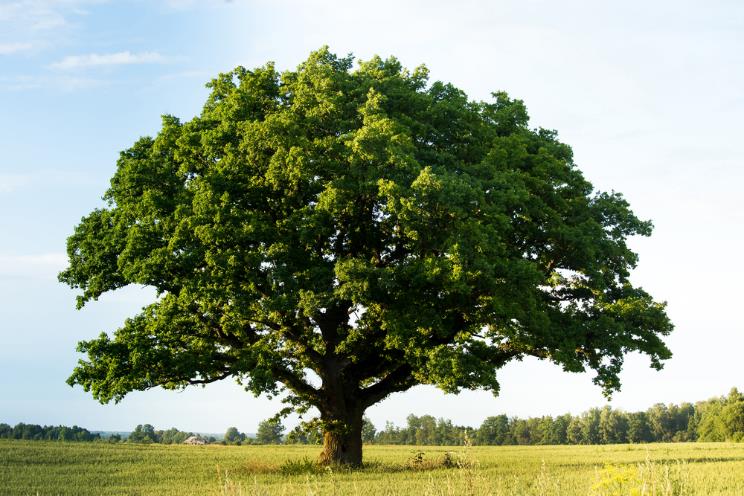 naar verhouding
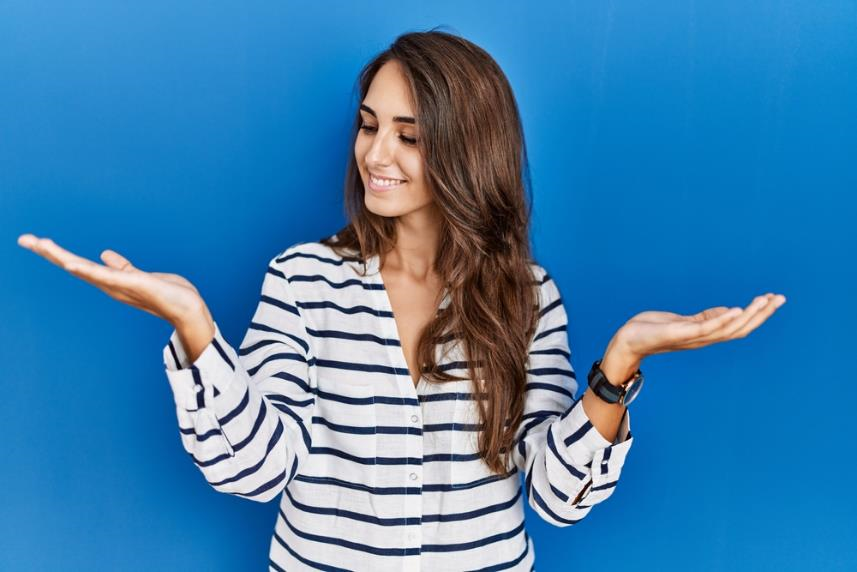 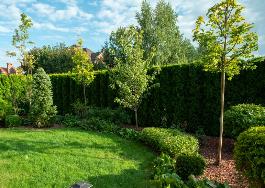 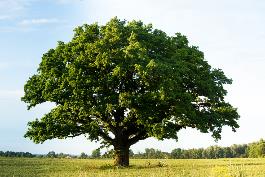 [Speaker Notes: Woordenoverzicht:

tellen
hebben
naar verhouding
als je het vergelijkt
het decennium
de periode van tien jaar
oplopen
groter of hoger worden
bedragen
een hoeveelheid hebben van
de generatie
de mensen of dieren van ongeveer dezelfde leeftijd
de levensstijl
de manier van leven van een persoon of groep
waaronder
waarbij, tussen welke
onvermijdelijk
niet te voorkomen, noodzakelijk
nauwelijks
bijna niet]
oplopen
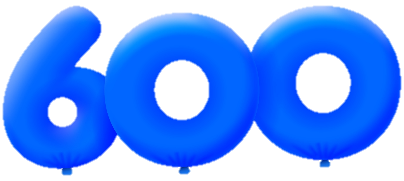 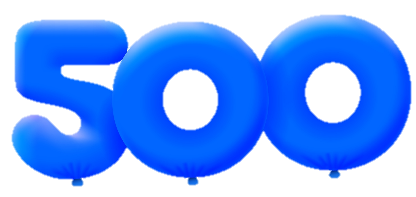 onvermijdelijk
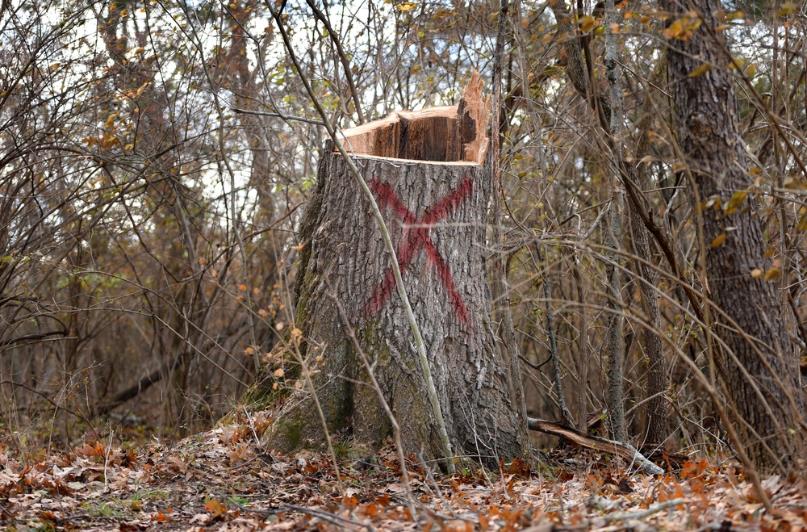 bedragen
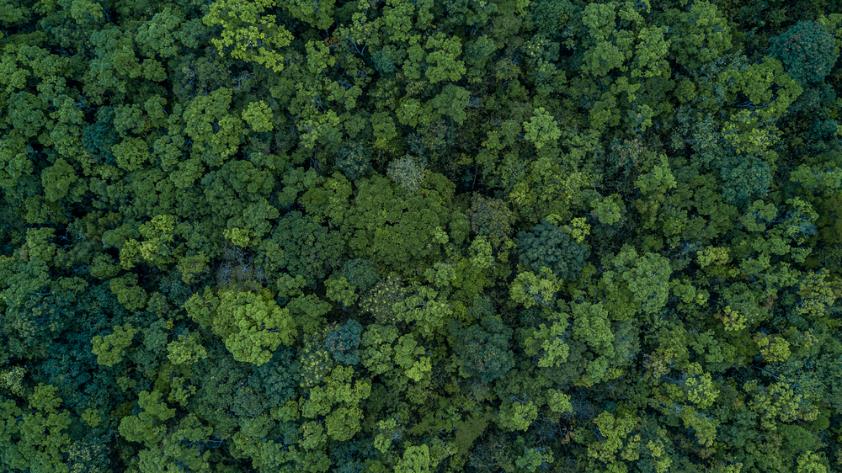 162 miljoen
€100
nauwelijks
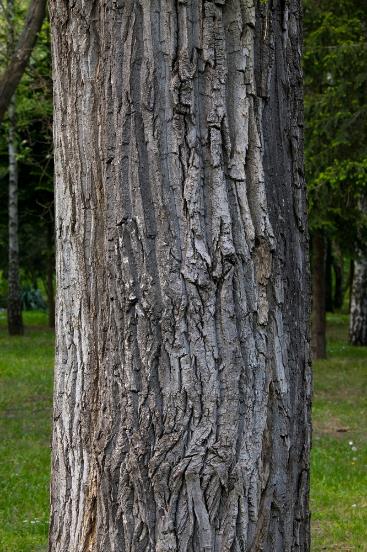 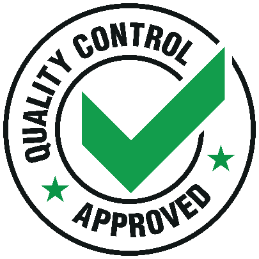 de generatie
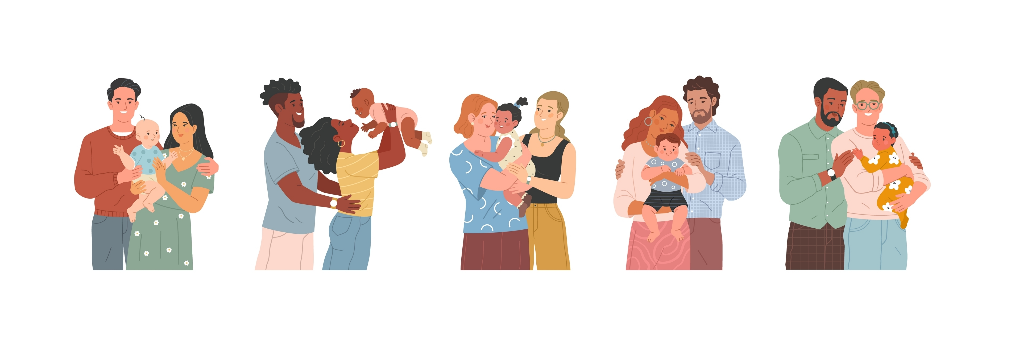 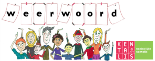 de levensstijl
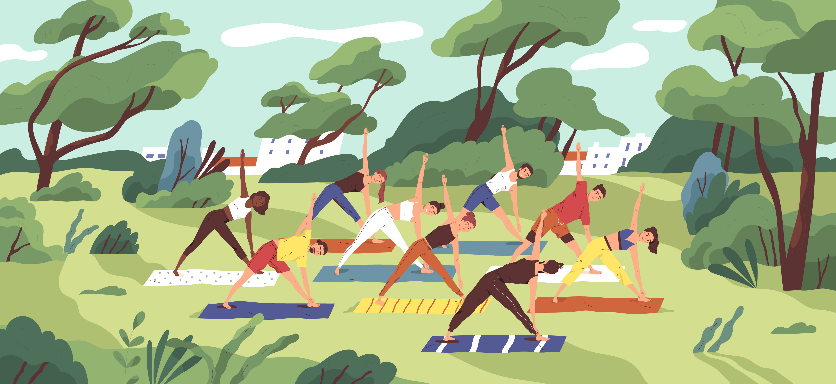 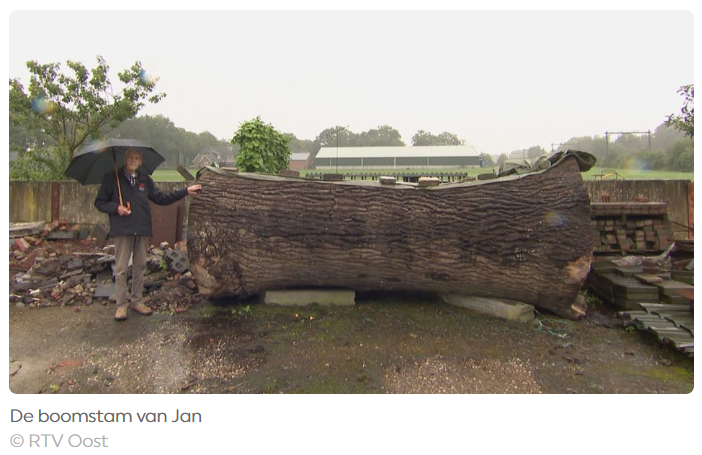 https://www.rtvoost.nl/nieuws/2252681/jan-87-uit-wierden-zoekt-nieuwe-bestemming-voor-zn-eeuwenoude-boomstam-wie-maakt-m-los
Op de woordmuur:
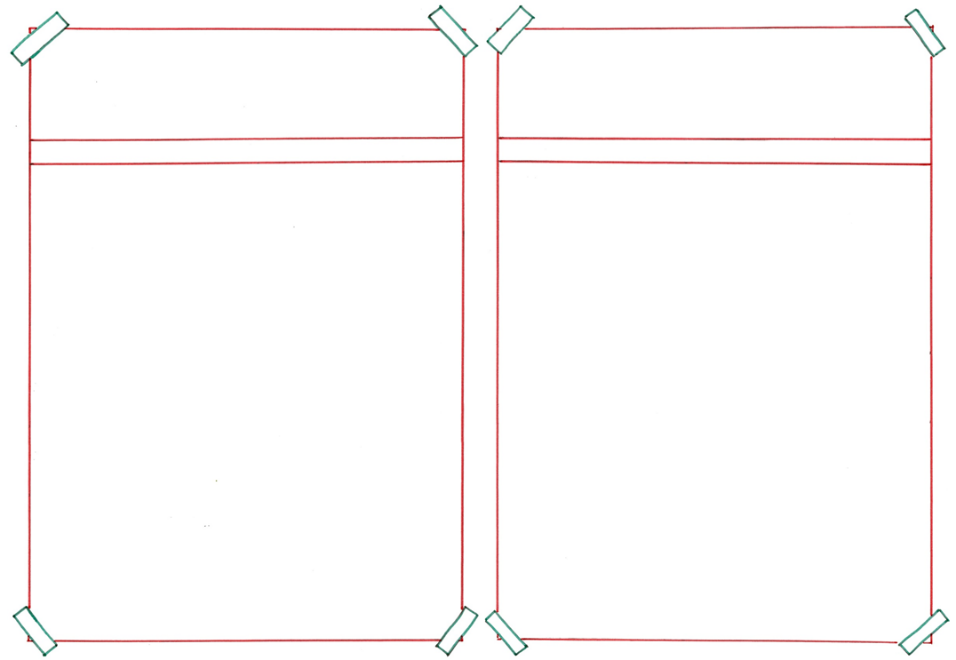 tellen
missen
= het niet langer hebben
 
 
  
 
  


Dit bos mist veel bomen in het midden.
= hebben

  
 
 

 
   
Nederland telt miljoenen bomen.
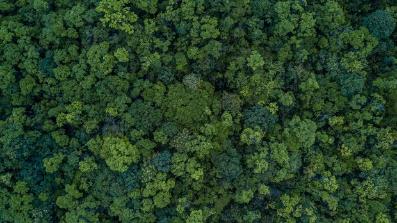 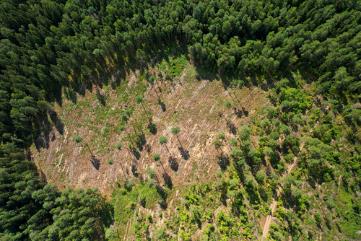 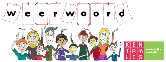 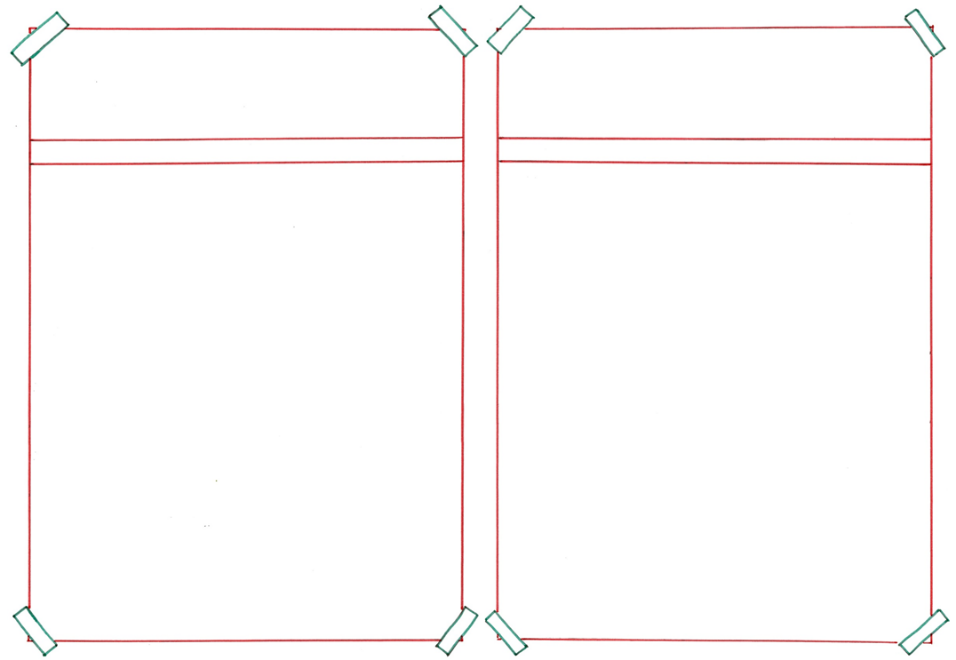 oplopen
verminderen
= kleiner of minder erg worden
 
 
 
    


Na een tijdje verminderde de boosheid van Ricardo.
= hoger of groter worden
  
 
 

   
De leeftijd van de boom had op kunnen lopen tot 600 jaar!
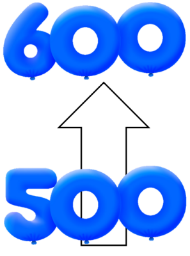 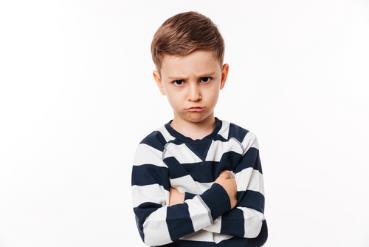 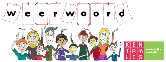 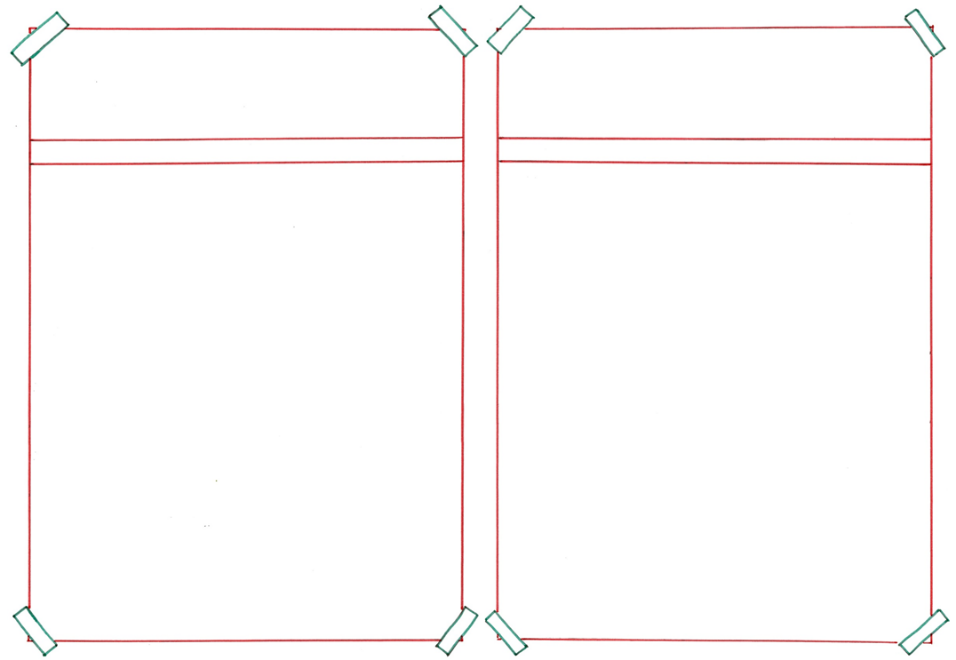 vermijdbaar
onvermijdelijk
= niet te voorkomen
 
 
 
 
 
  


Het was onvermijdelijk dat deze boom gekapt ging worden.
= wat voorkomen kan worden
  
 
 

 
   
Door te demonstreren zijn sommige beslissingen  vermijdbaar.
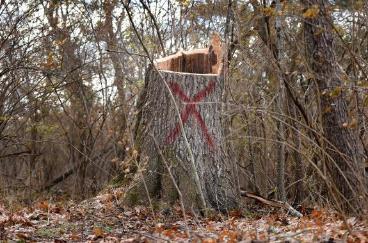 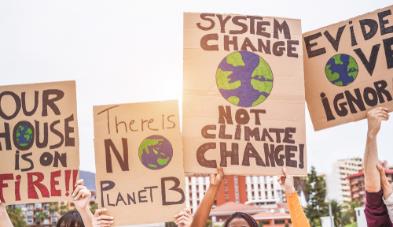 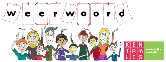 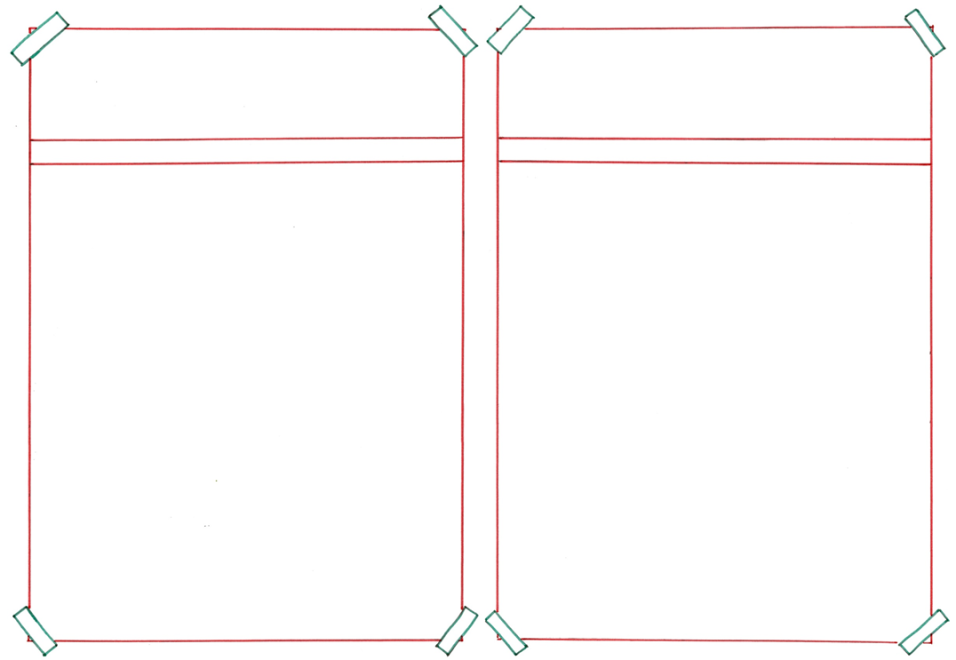 behoorlijk
nauwelijks
= nogal, flink


 
 
 
  
  
Deze boom is behoorlijk aangetast.
= bijna niet
 
 
  




De boom zag er nog goed uit. Hij was nauwelijks aangetast.
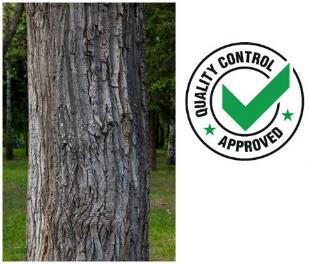 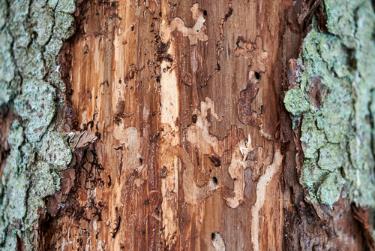 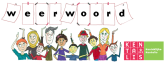 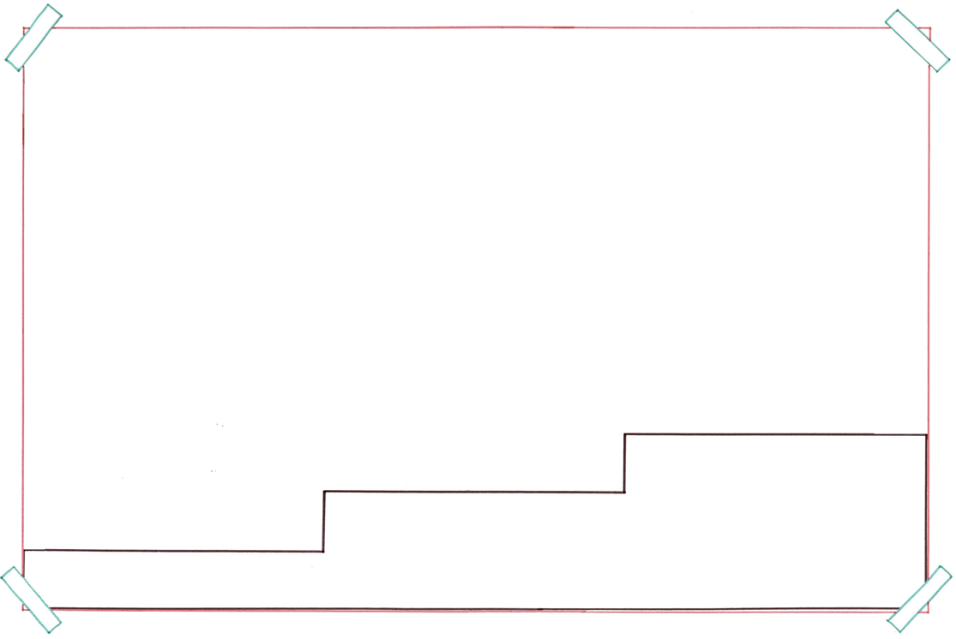 Jan heeft de boomstam ongeveer een decennium geleden gekocht.
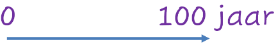 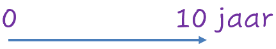 de eeuw
het decennium
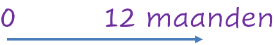 het jaar
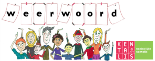 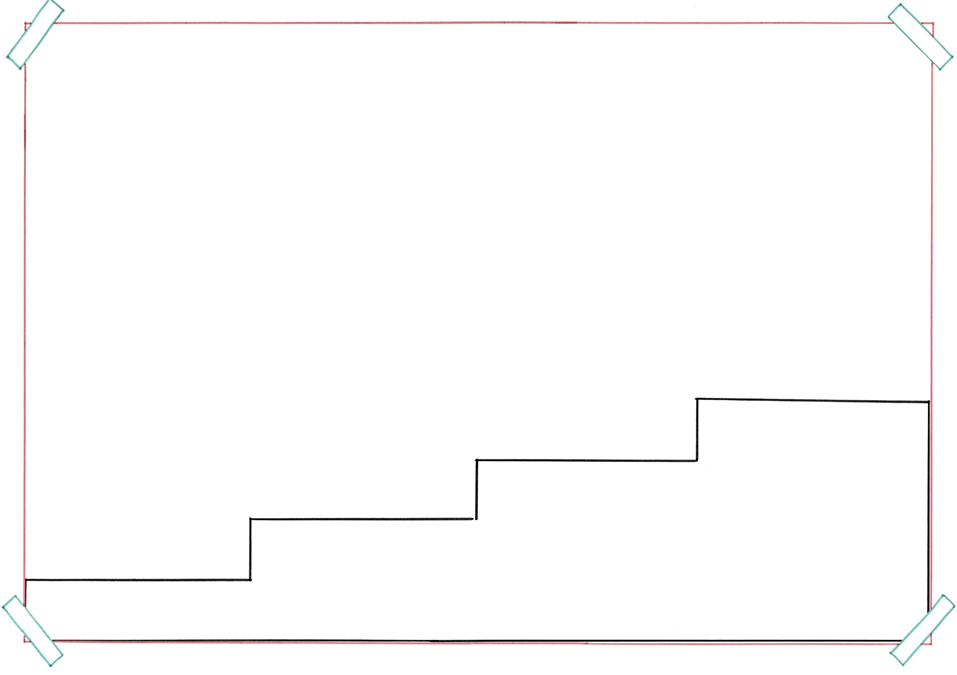 de generatie
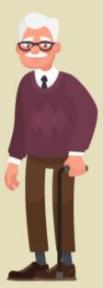 = mensen van ongeveer dezelfde leeftijd
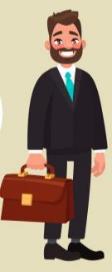 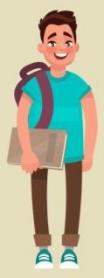 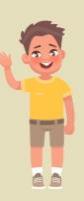 Er werden huizen gebouwd voor een nieuwe generatie.
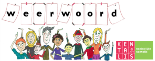 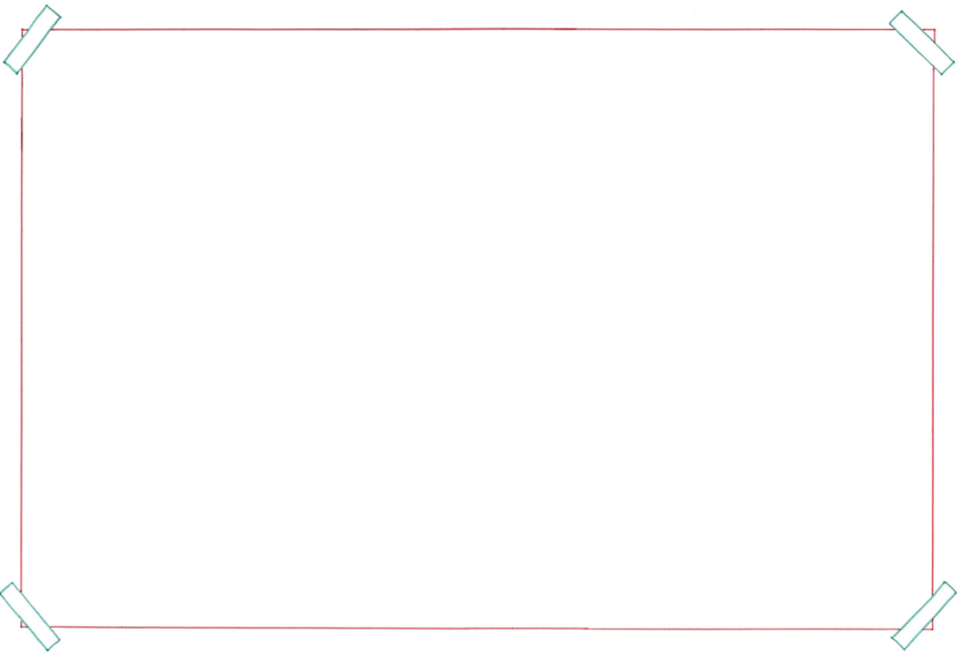 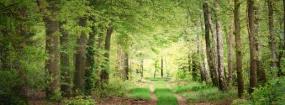 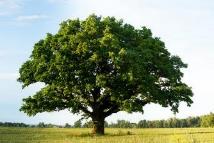 het geheel
waaronder
= waarbij, tussen welke
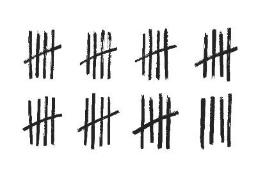 de collectie
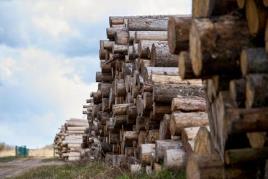 de hoeveelheid
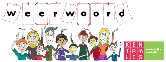 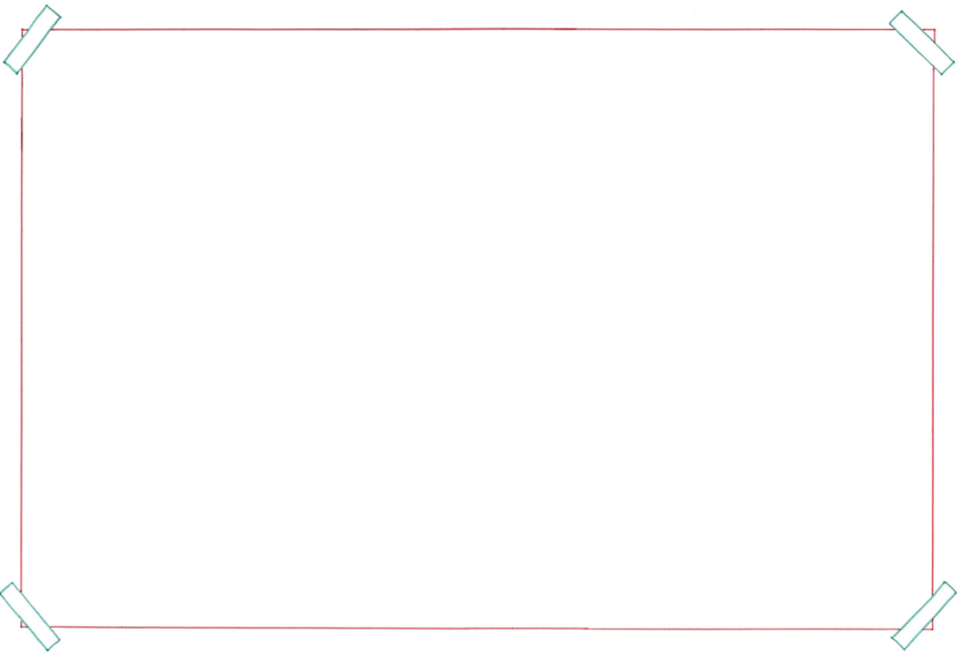 gezond leven
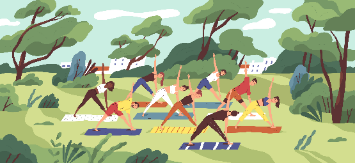 de hipster
de levensstijl
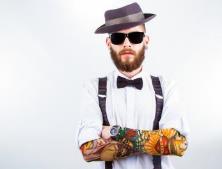 = de manier van leven van 
een persoon of groep
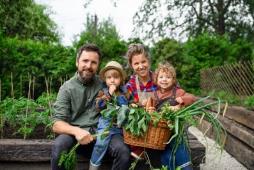 zelfvoorzienend
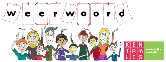 bedragen= een hoeveelheid hebben van









Het aantal bomen in Nederland bedraagt ongeveer 162 miljoen.
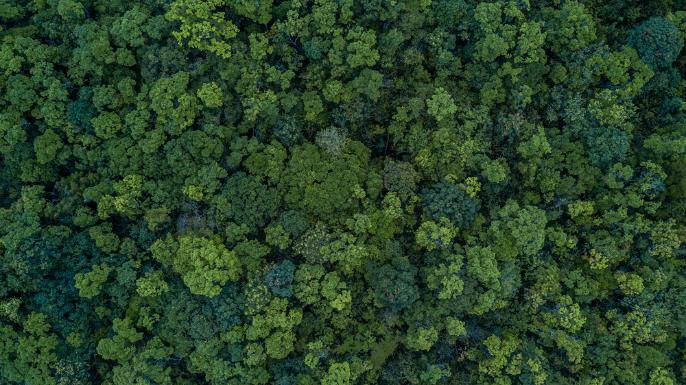 162 miljoen
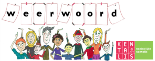 naar verhouding= als je het vergelijkt









Naar verhouding met de bomen in mijn tuin, is de eik heel oud!
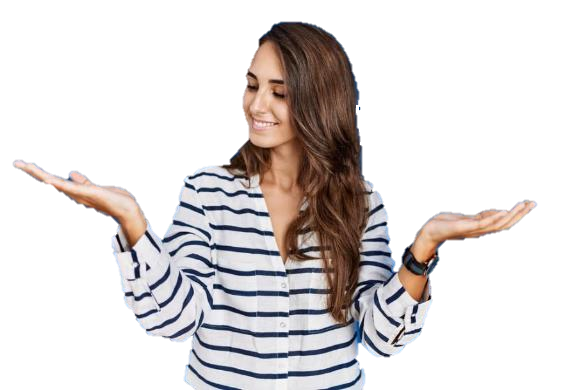 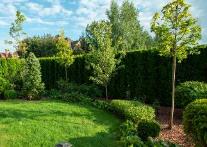 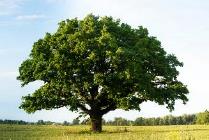 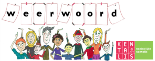